Low Energy RHIC electron Cooling (LEReC)
High-power Fiber Laser System for LEReC
Zhi  Zhao
Outline
Laser parameter review
Laser design and implementation
Conclusion
2
Laser Parameter Review
3
Laser Pulse Pattern for LEReC
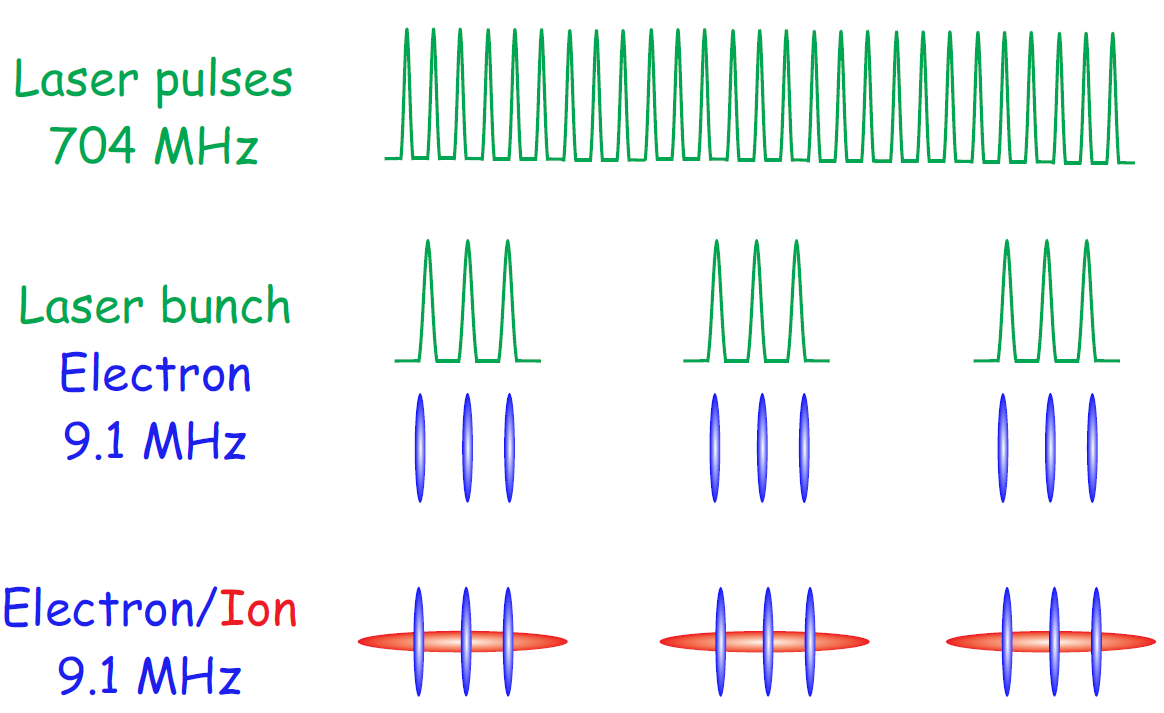 Pulsed mode: 704 MHz, 9.1 MHz bunch rate, 10-30/bunch
CW    mode: 704 MHz
4
Laser Design Specifications
Timing jitter: 1 ps rms
Green average power: 13*2.5 W
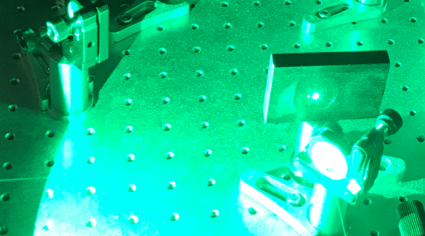 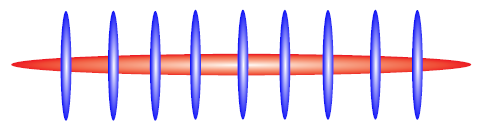 Spatial profile: M^2<1.2
Pointing stability: 50 µm rms
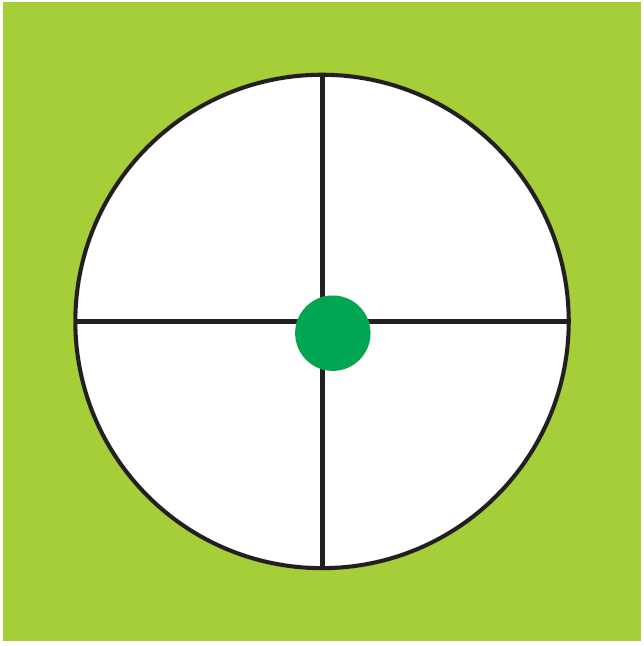 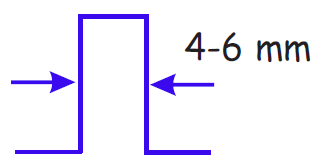 “Flat-top” temporal profile
Stability & reliability
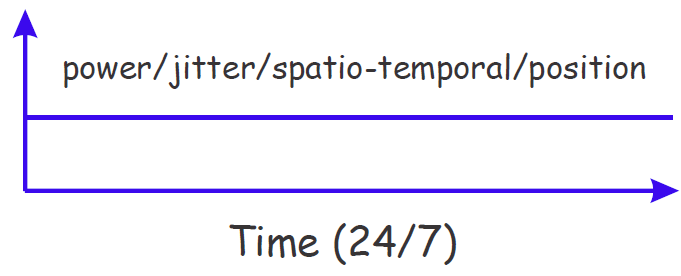 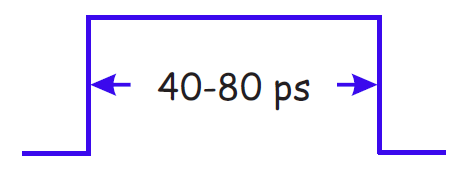 5
Laser Design & Implementation
6
Yb-doped Fiber Amplifier
Master oscillator power amplifier
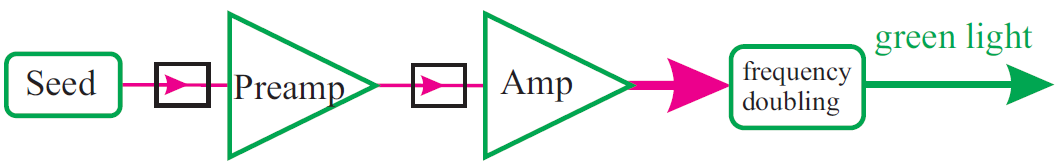 Advantages for fiber lasers
 High repetition-rate & average power
 Excellent spatial mode
 Low point instability
 Maintenance–free operation
Energy structure
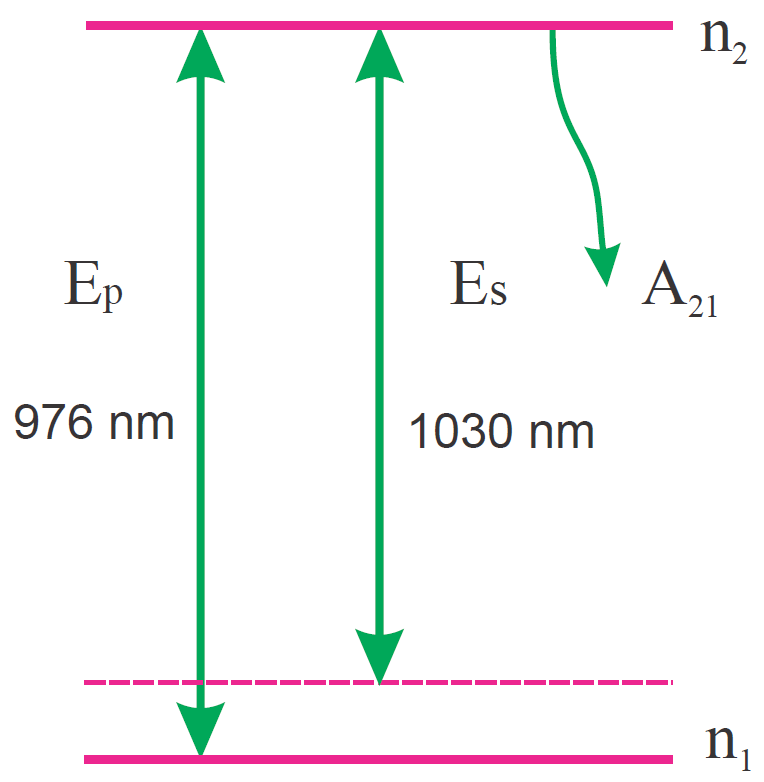 7
Yb-doped Fiber Laser System
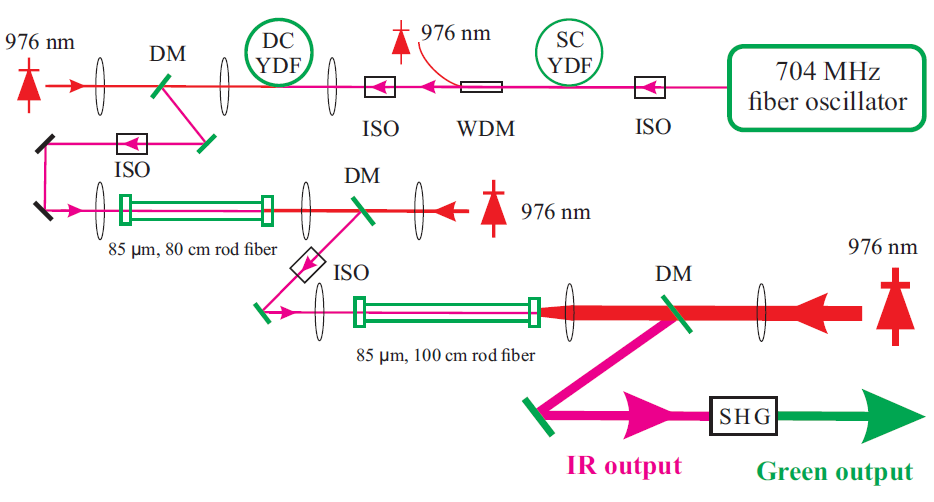 8
Laser Specifications: Demonstrated
Timing jitter: 240 fs rms
Green average power: 180 W
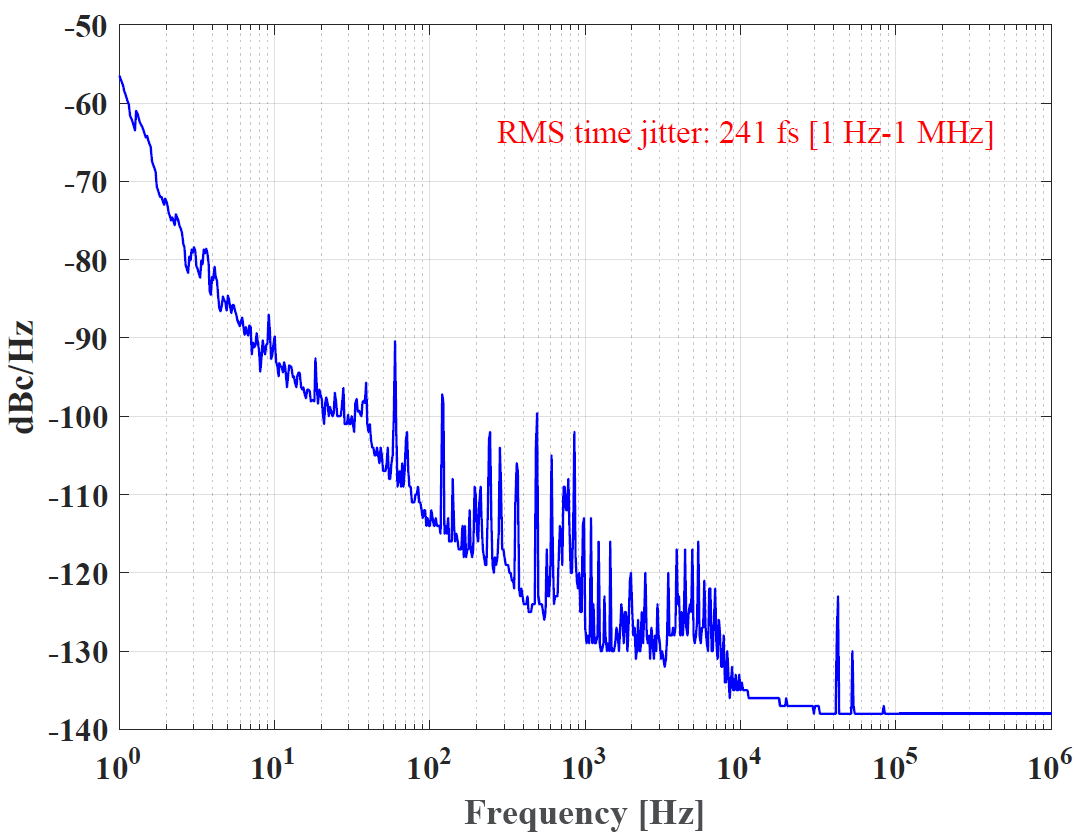 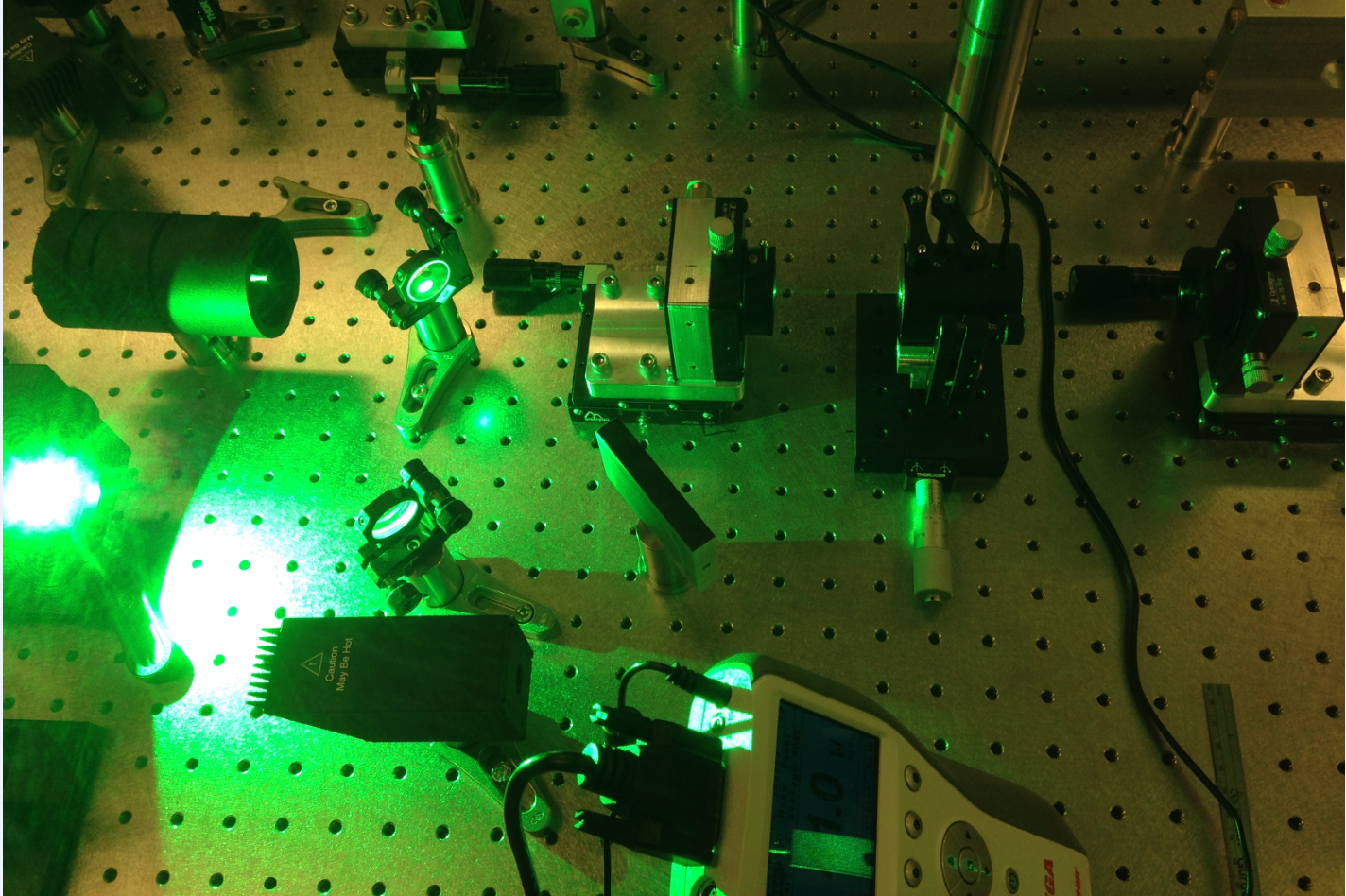 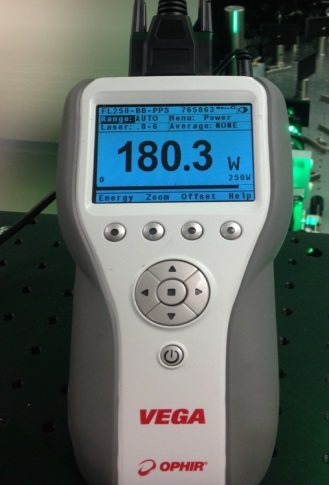 Point stability at 60 W
Power stability at 100 W
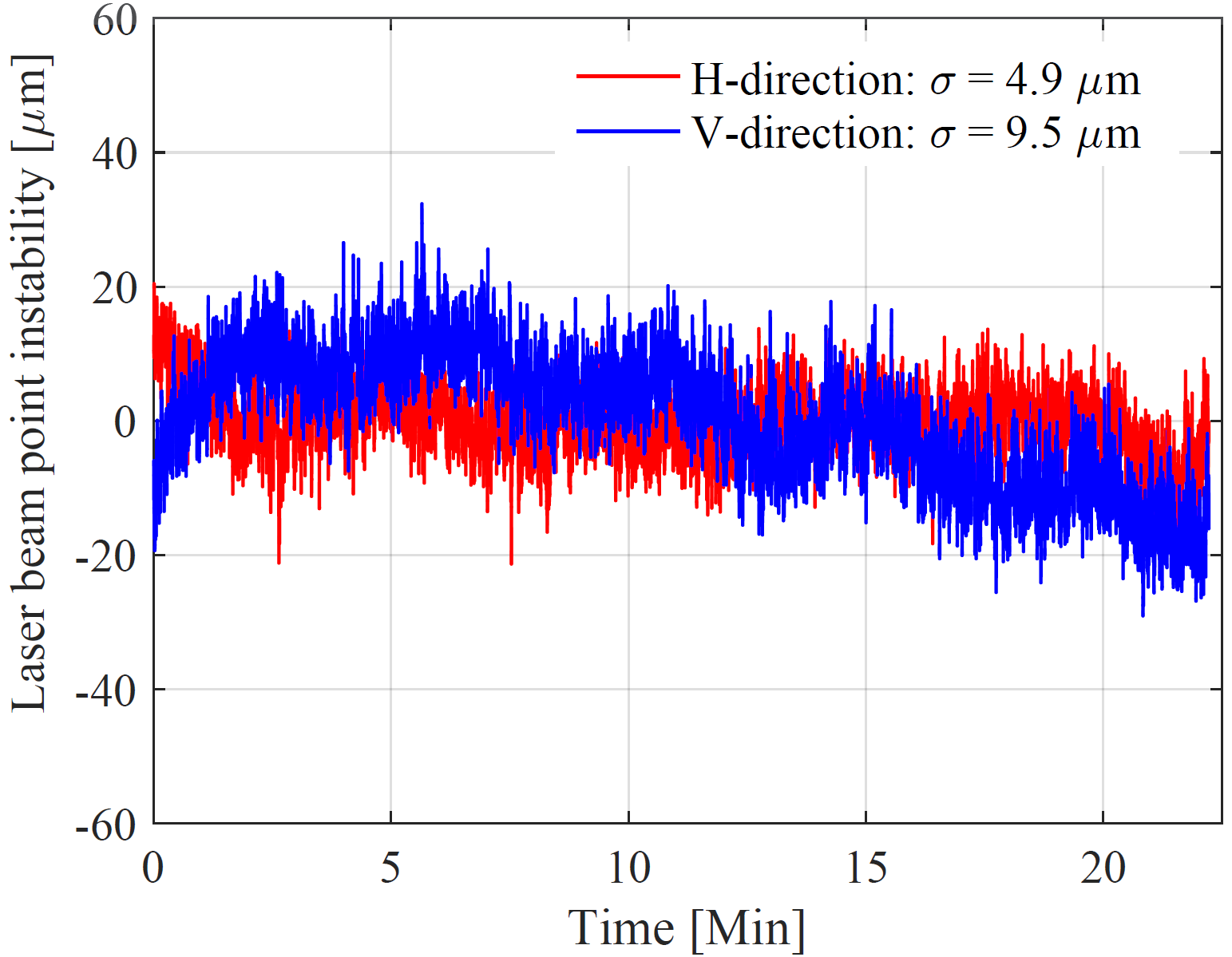 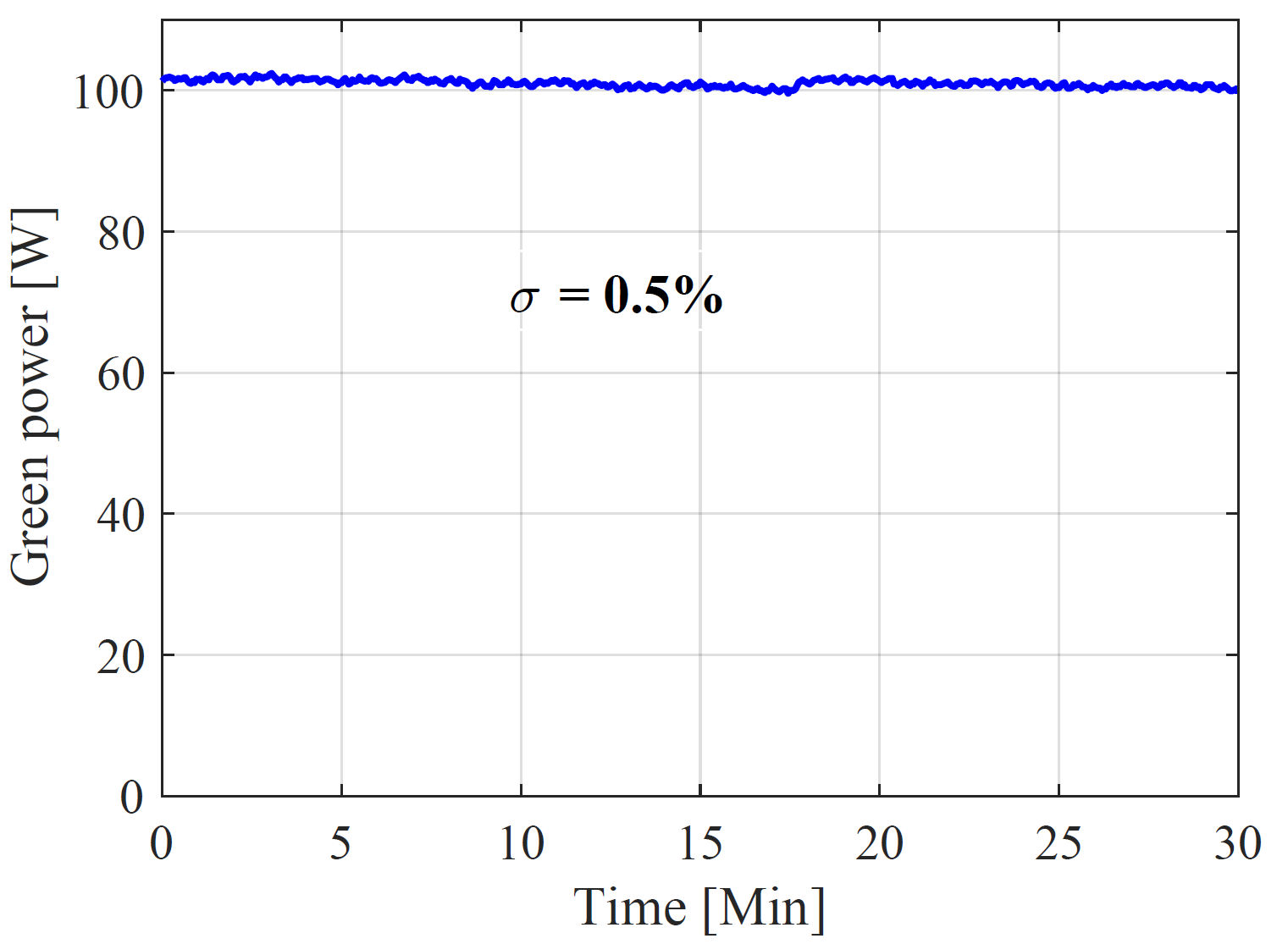 Spatial mode: M^2 < 1.1 at 100W
9
Layout of Laser Control for Beam Operation
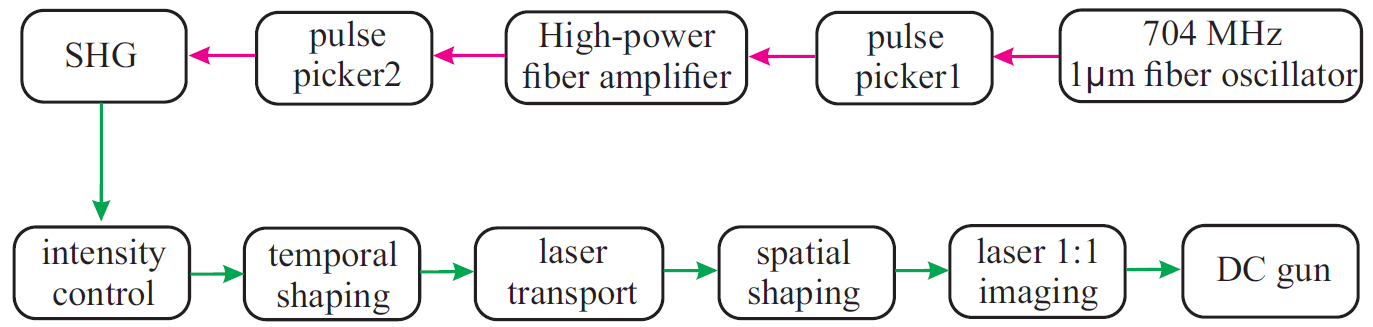 Key diagnostics
Laser power and QE
Laser spatial profile
Point stability on cathode
Key control
Pulse pickers
Intensity control
Spatiotemporal shaping
10
Final Laser System for Beam Operation
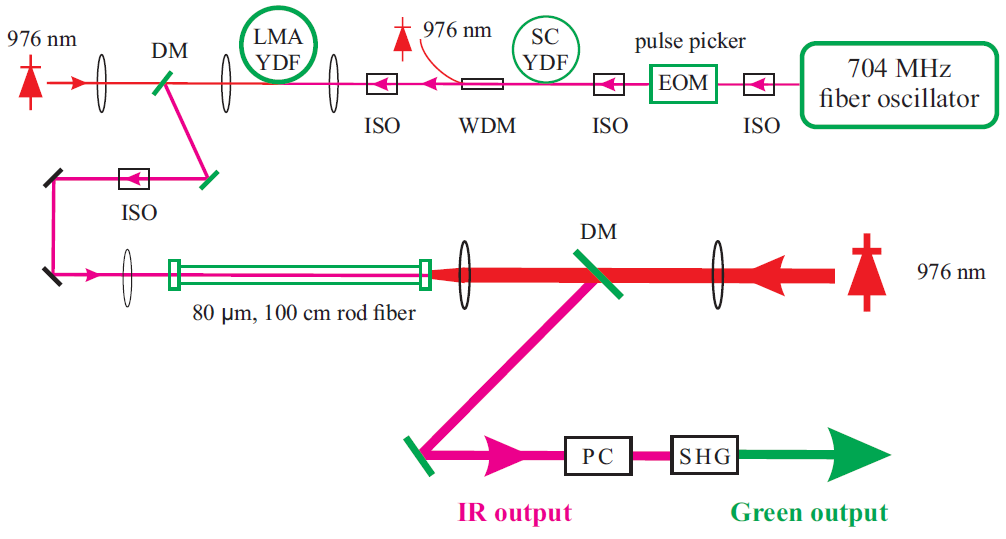 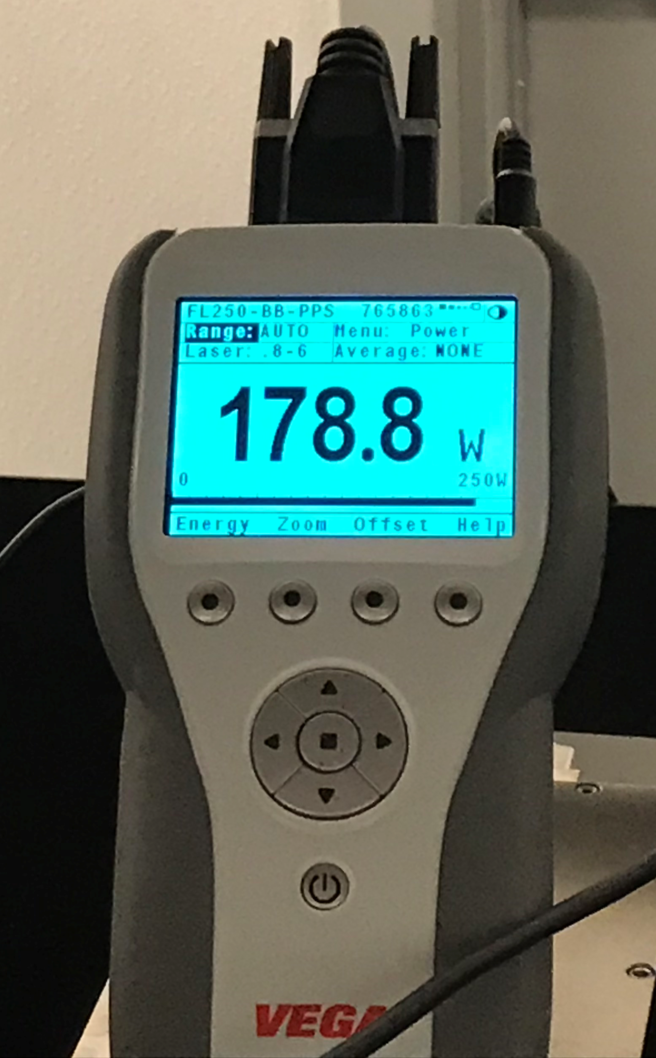 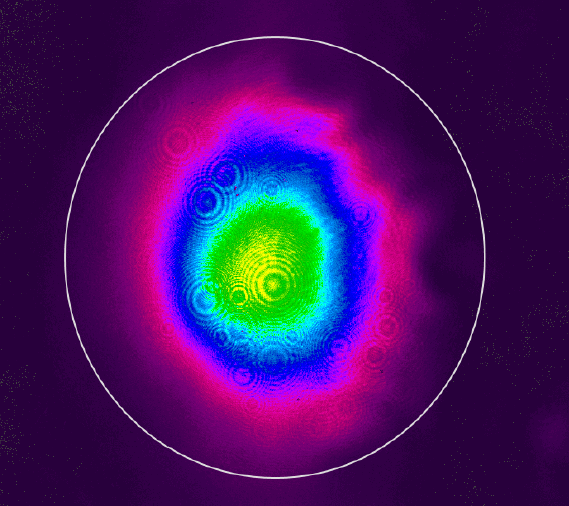 Laser MPS (done by Patrick):
temperature & pressure in chillers detected and linked to the room interlock.
11
Laser Specifications for Beam Operation
Green average power: 72 W
Power stability at 45 W
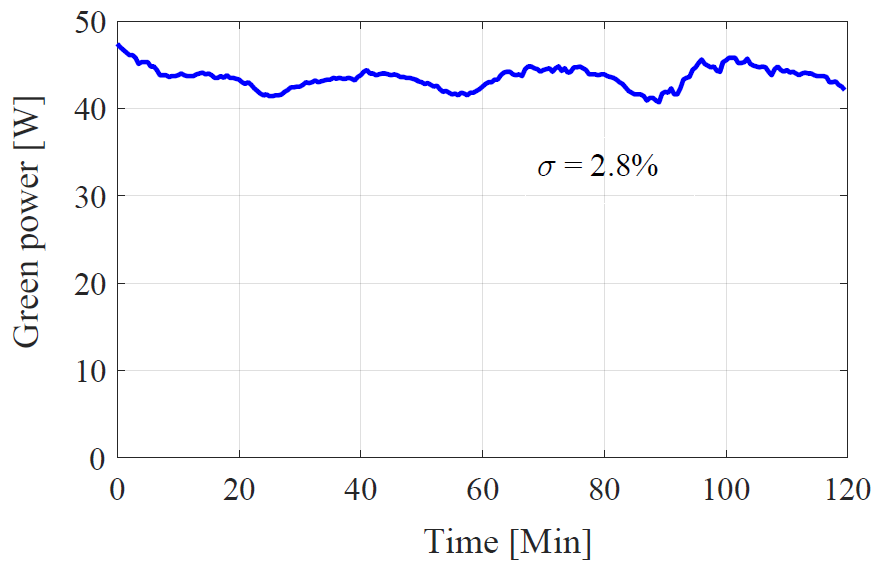 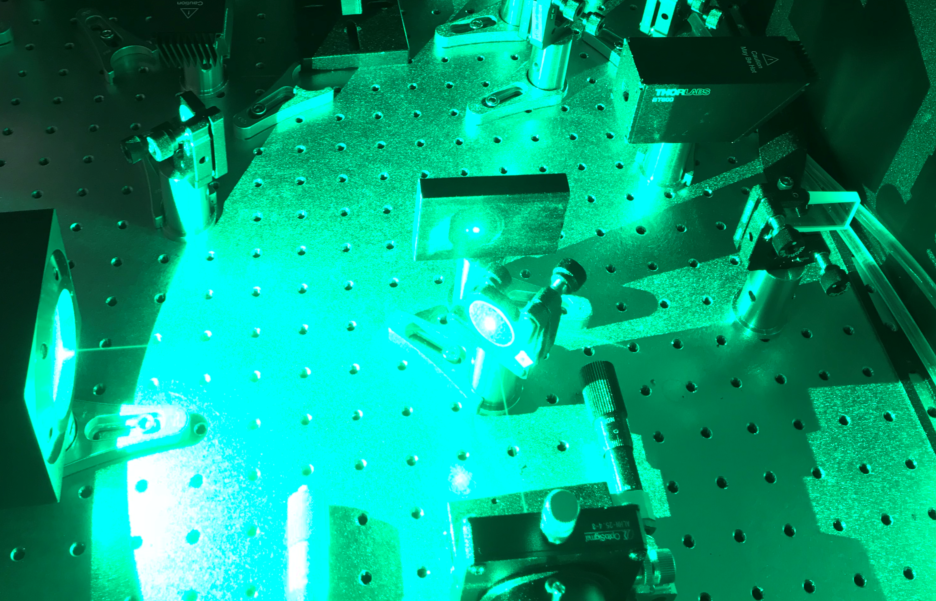 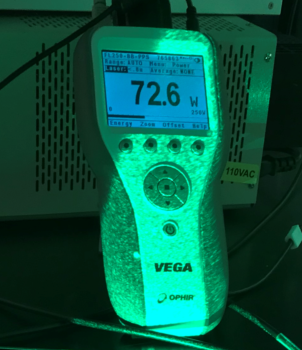 Spatial mode: M^2 ~ 1 at 30 W
Point stability at 30 W
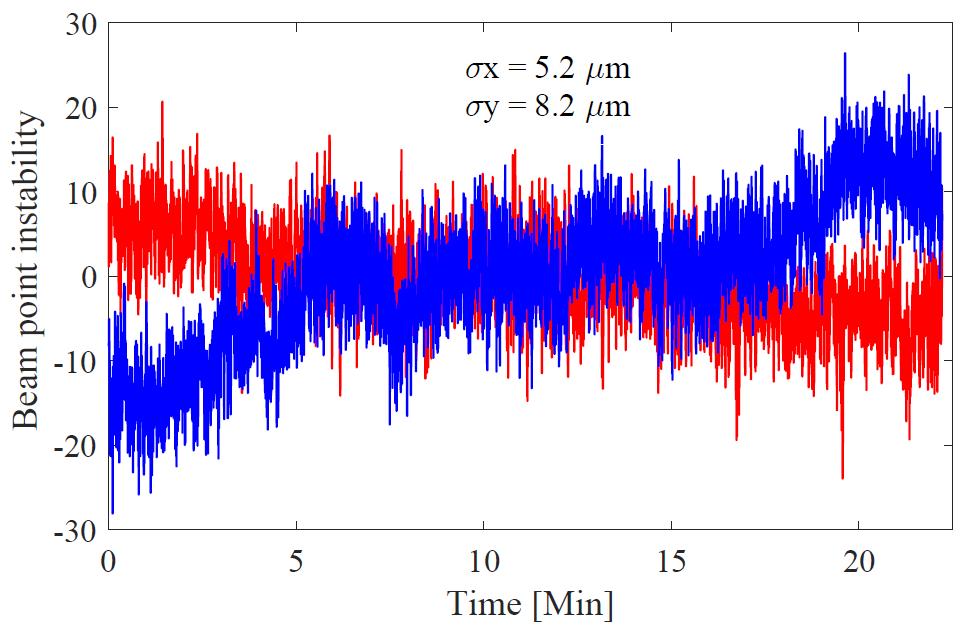 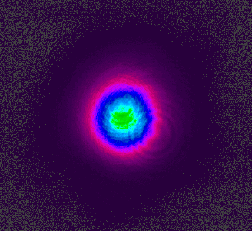 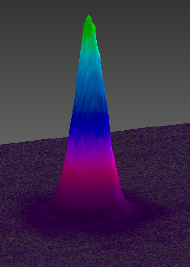 12
Laser Power: Recent Performance
IR power: 36 hours
Green power: 12 hours
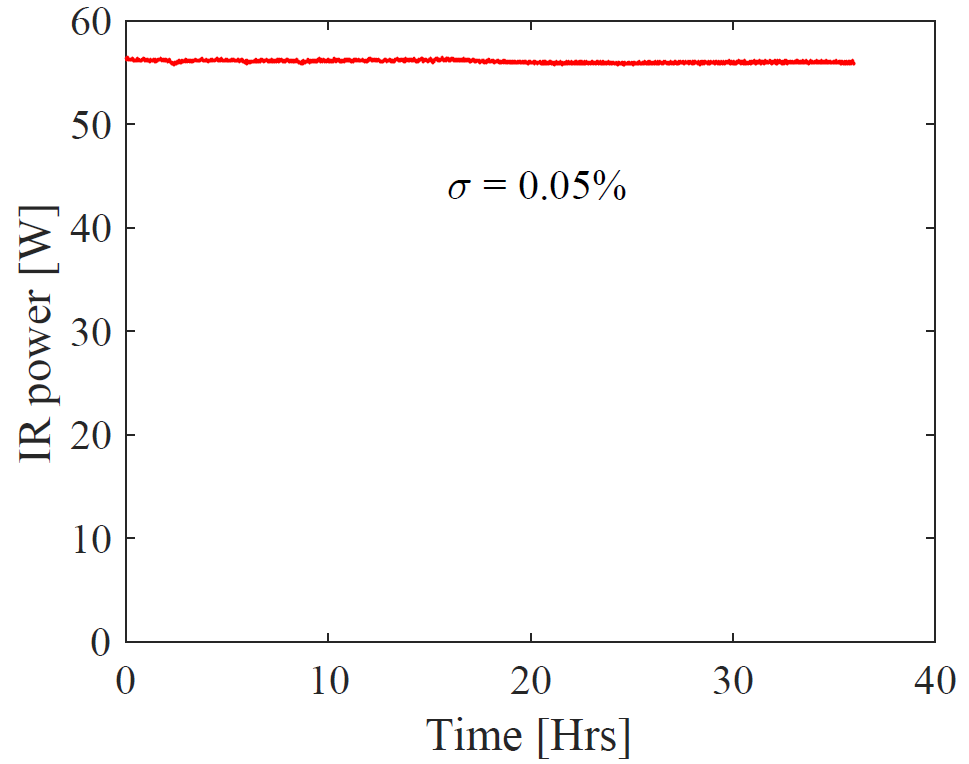 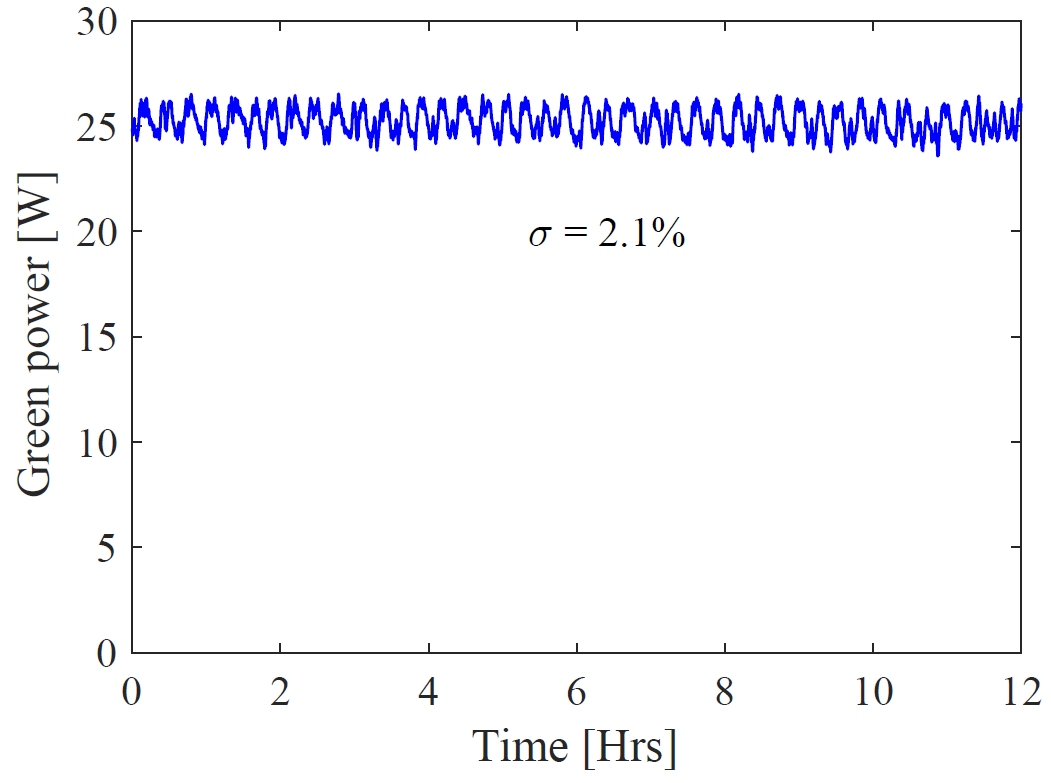 Measurement done by Patrick
13
Ultrafast Pulse Picker
Macro-bunch generator
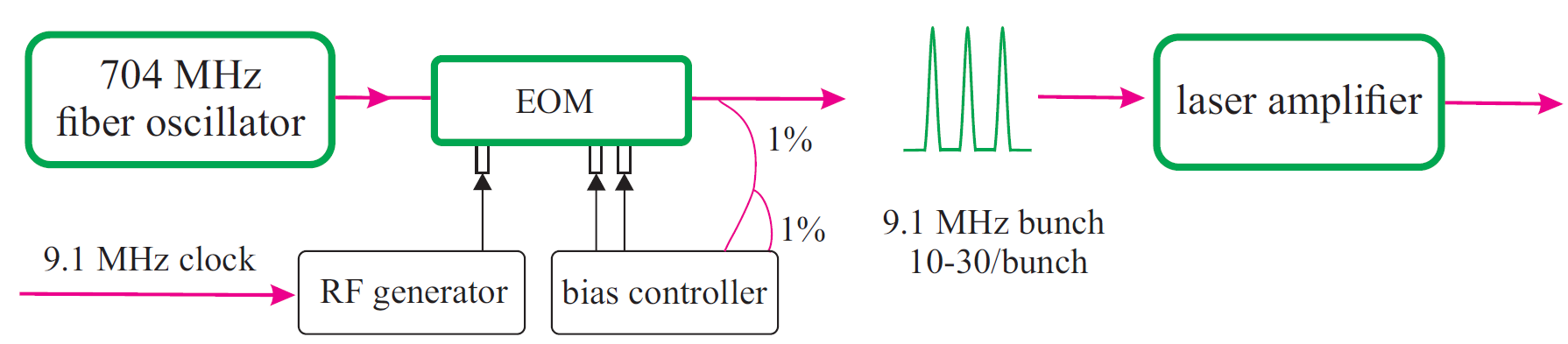 9 MHz bunch rate
Major specifications
High extinction ratio: 42 dB
Variable bunch: 10-30 pulses
No change in few-months operation
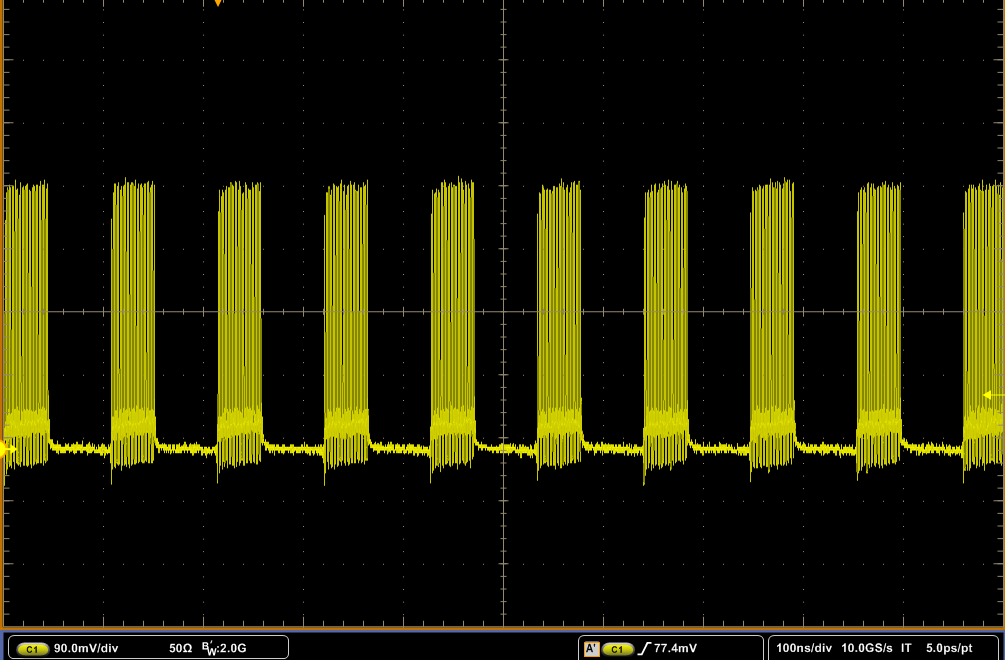 14
High-power Pockels Cell for Bunch Pickup
Bunch pickup for beam diagnostic
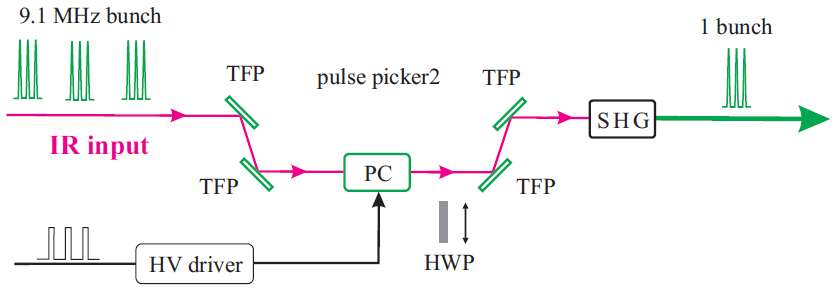 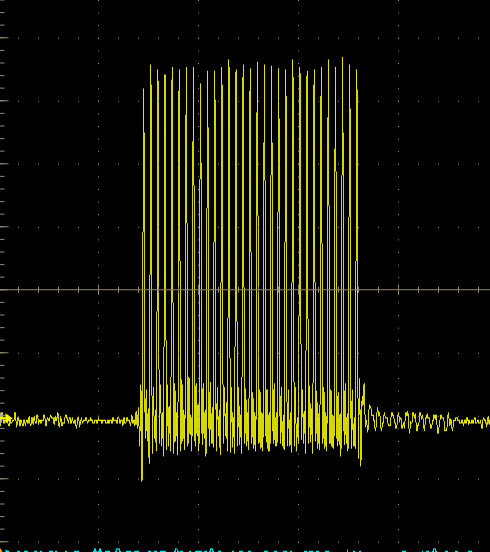 30 pulses/bunch
Major specifications
High extinction ratio:>5*10^5 @green
Fast switch time: ~ 5 ns
High average power: 100W IR
Switch between pulsed & cw mode
MPS in the pulsed mode
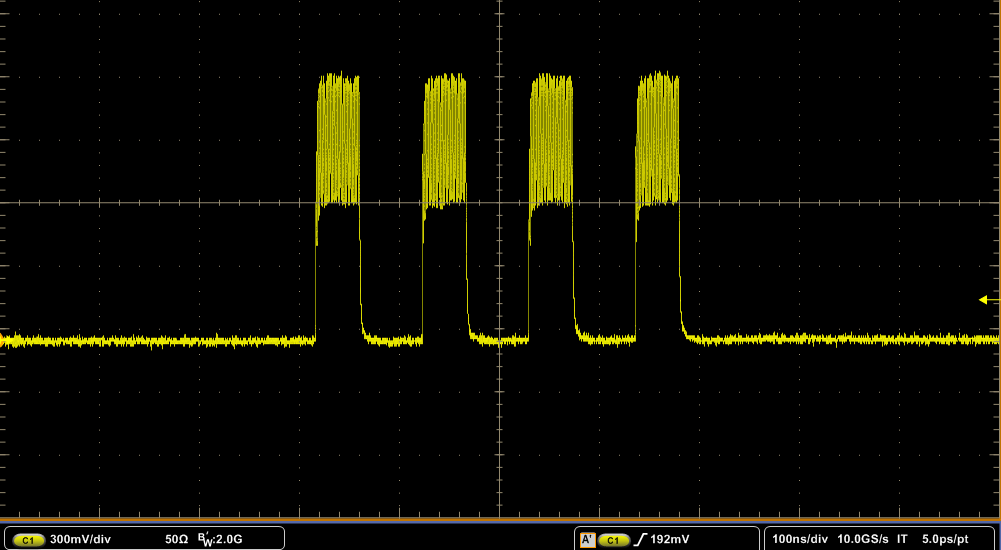 4 bunches
15
Conclusion
High-power fiber laser design specifications: demonstrated
Laser power (72W green), RMS time jitter (241 fs), excellent spatial mode (M^2<1.1), and laser point stability (<10 µm)
 Ultrafast & high-power Pulse pickers
CW mode: 9 MHz bunch rate
Pulsed mode: single & multiple bunches for beam diagnostics
 Laser used for 24/7 beam operation
16
Laser System in the Lab
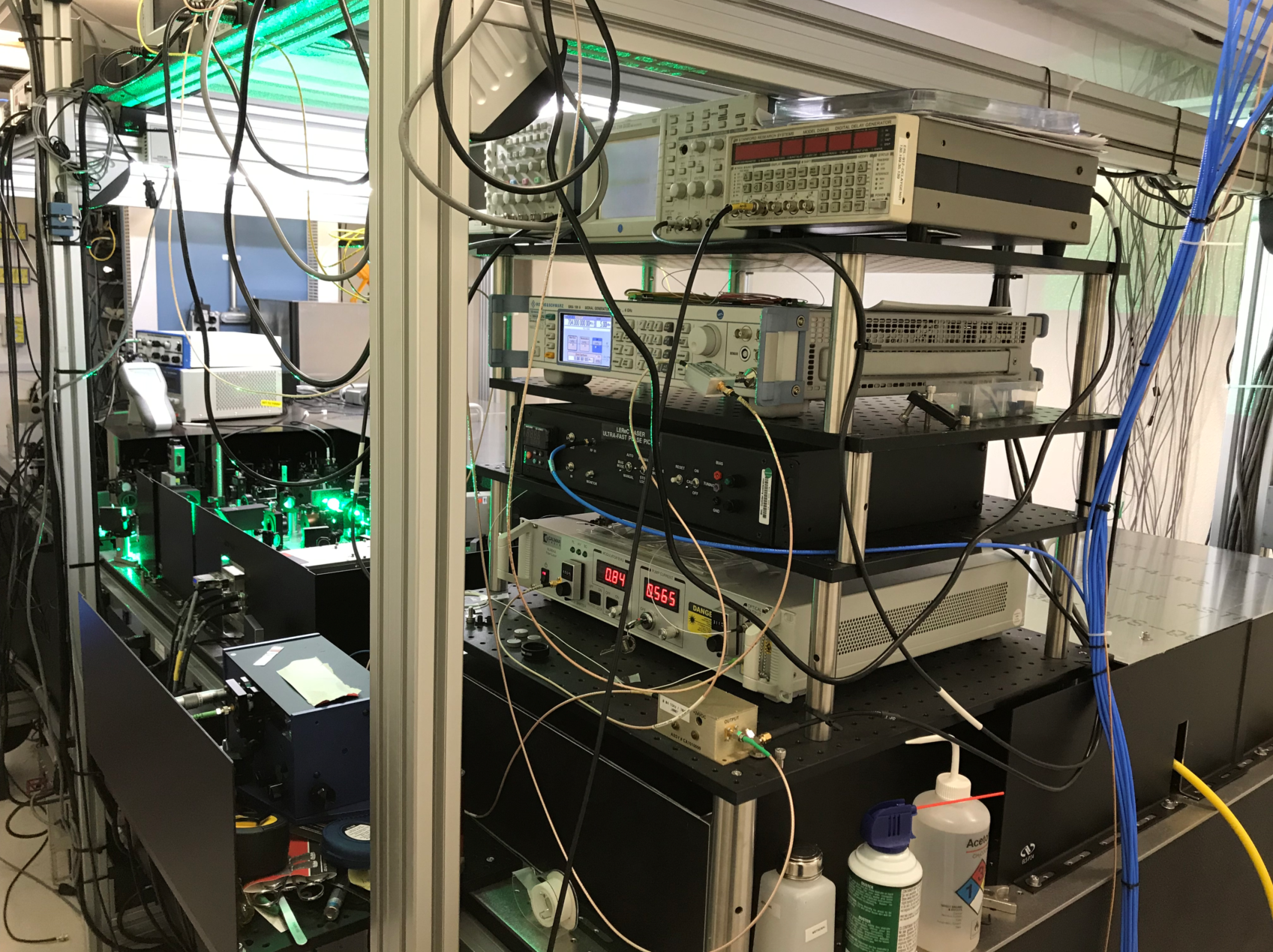 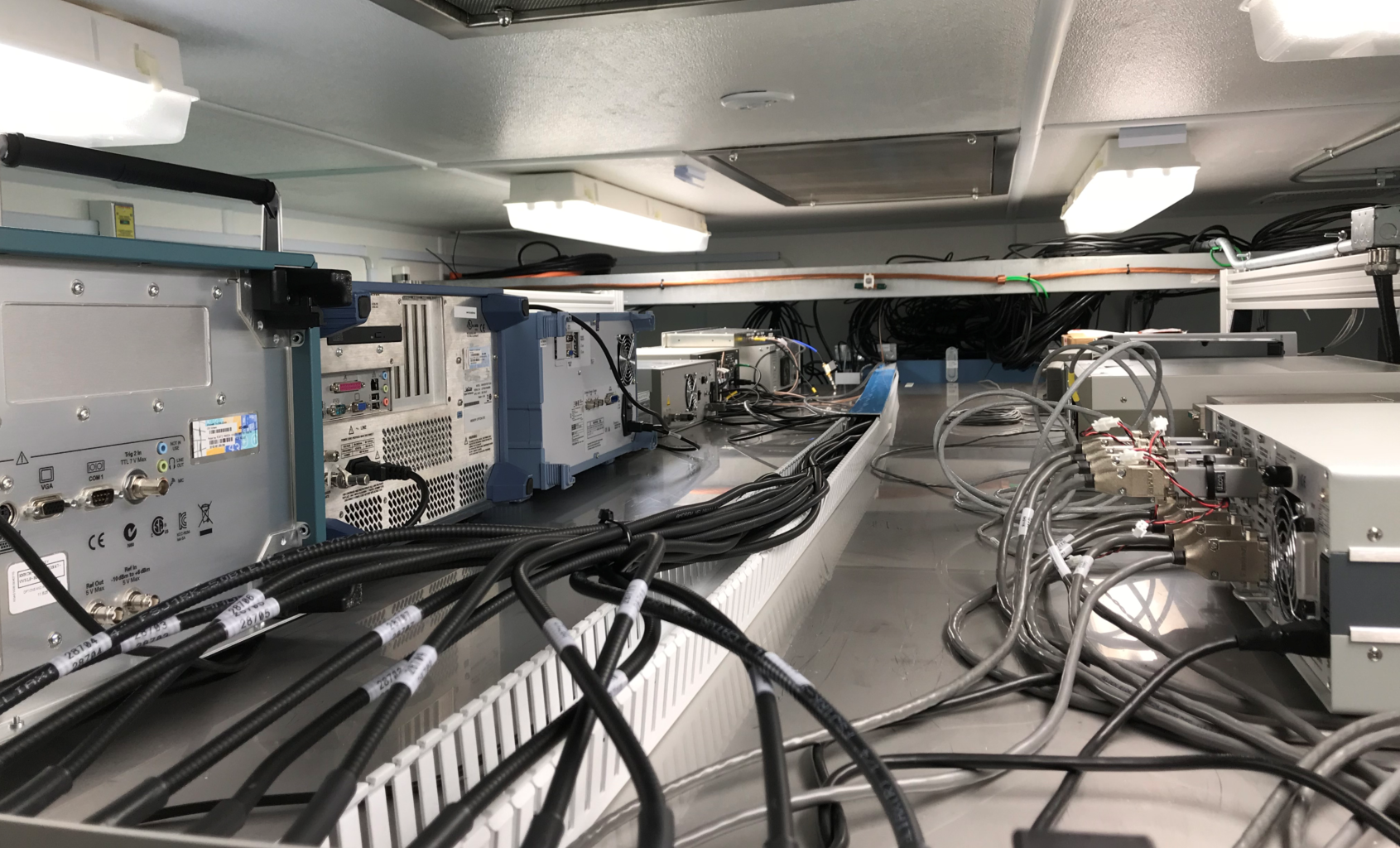 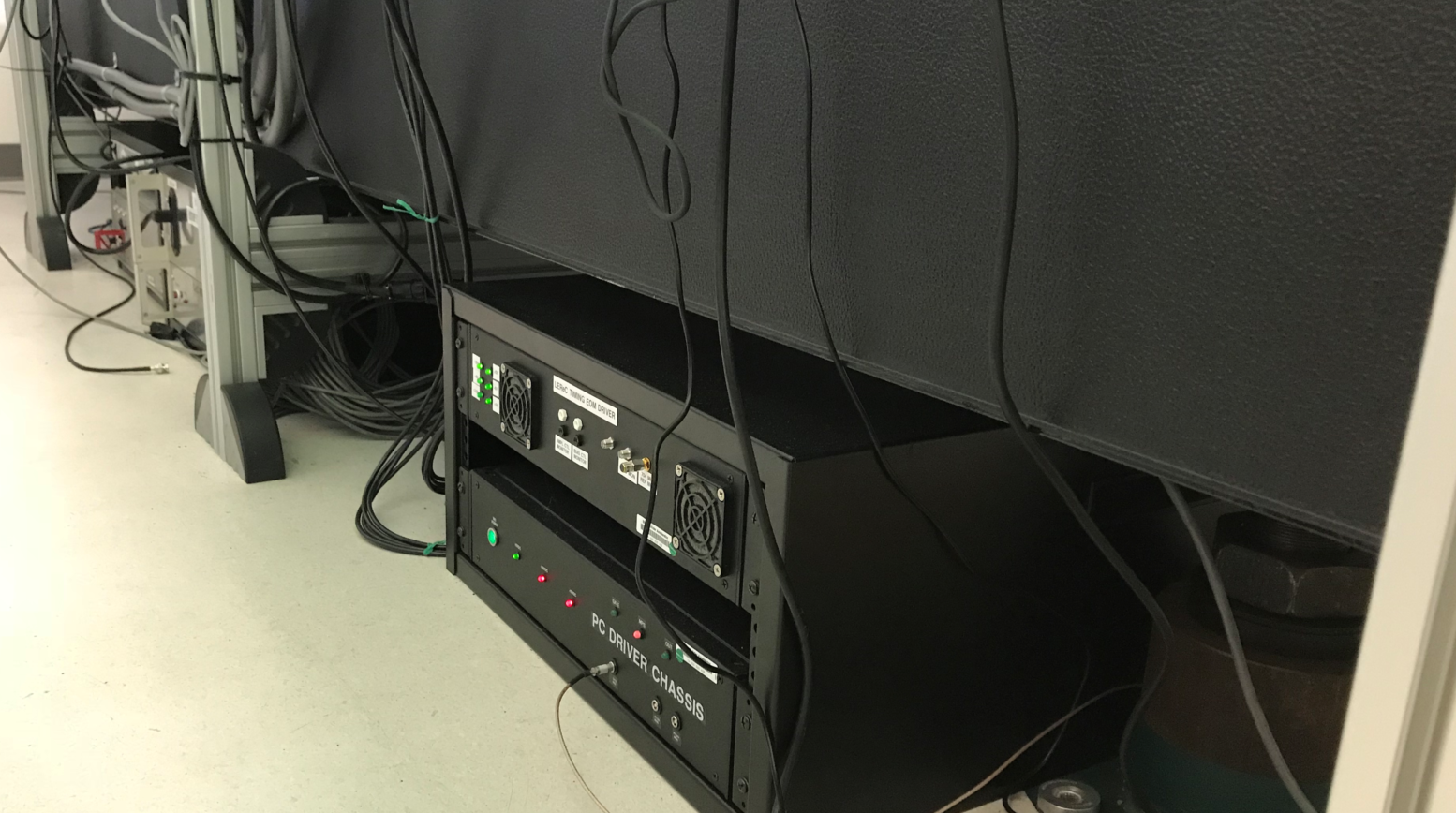 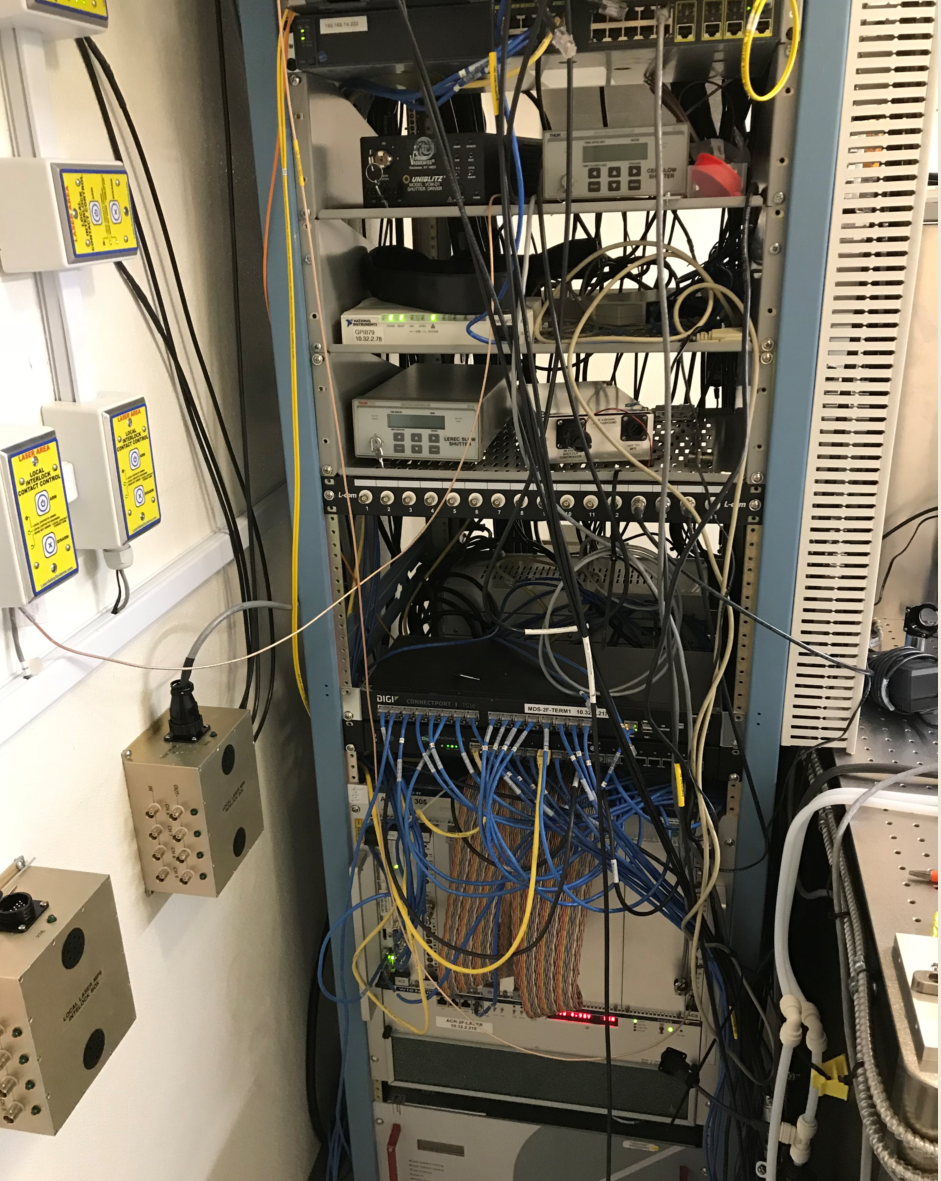 17